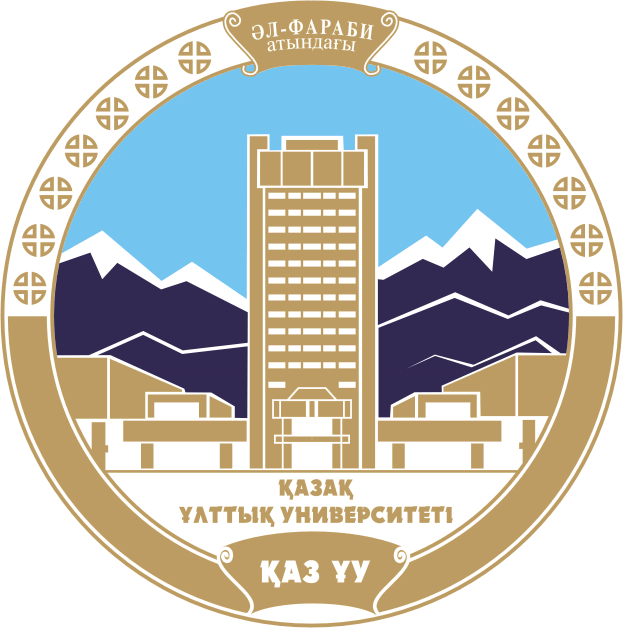 МИНИСТЕРСТВО НАУКИ И ОБРАЗОВАНИЯ РЕСБУЛИКИ КАЗАХСТАНКАЗАХСКИЙ НАЦИОНАЛЬНЫЙ УНИВЕРСИТЕТ ИМ. АЛЬ-ФАРАБИФАКУЛЬТЕТ: ВЫСШАЯ ШКОЛА ЭКОНОМИКИ И БИЗНЕСАкафедра: финансы и учет
Долговые ценные бумаги: виды, инвесторы, эмитенты.
Алматы, 2019г.
Долговая ценная бумага - ценная бумага, удостоверяющая право ее владельца на получение от эмитента суммы основного долга в размере и в сроки, установленные условиями выпуска.
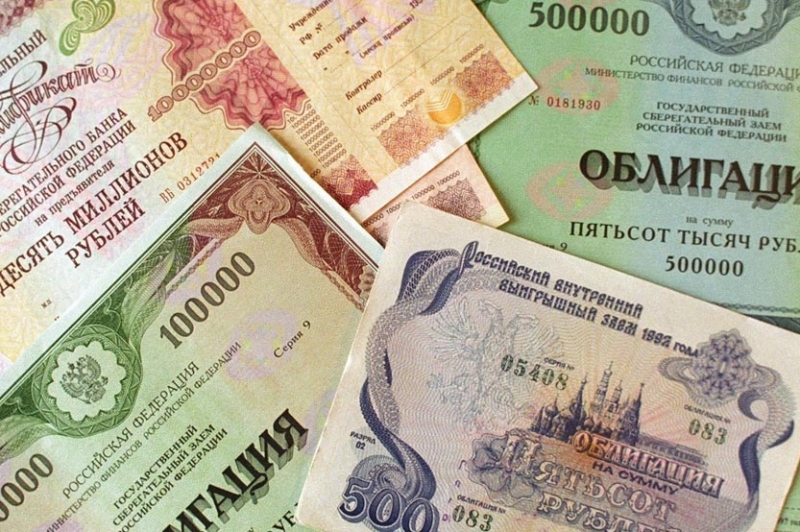 Виды Дцб
Депозитные и сберегательные сертификаты
Облигация
Вексель
Казначейские обязательства
ДЦБ, позволяющий получить указанную на ней сумму в установленный срок. В векселе должны быть вписаны все важные реквизиты, иначе его ценность становиться ничтожной. Его можно передавать третьим лицам и использовать для расчетов.
ДЦБ, по которой эмитент обязуется выплатить ее покупателю номинальную сумму и купонный процент через определенное время.
ДЦБ, которые размещаются государством среди населения. Они показывают внесение их обладателями определенной суммы в бюджет страны с последующим правом возмещения суммы с %.
ДЦБ представляет собой письменное обязательство банка вернуть вкладчику сумму депозита с процентами в установленный срок.
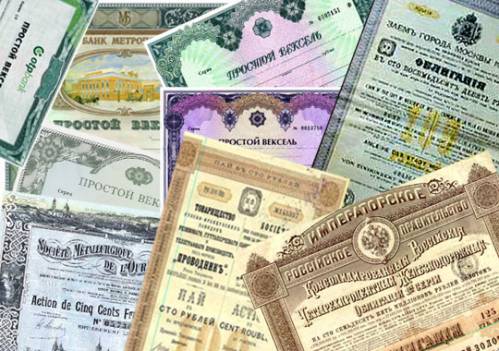 Преимущества облигаций:
Экономия на выплатах облигационного кредита, так как по сравнению с банковским кредитом, платежи по ним выгоднее и меньше.
Возможность привлечения денежных средств на более длинный срок, чем по кредиту в банке.
Возможность привлечь солидных инвесторов для придания большей ликвидности бумагам и проведения более выгодных сделок на вторичном рынке.
Возможность не делить капитал организации, ведь владельцы облигаций не имеют право собственности на активы.
Получение дохода инвестором в строго установленный срок с процентным доходом.
Первоочередное право на получение возмещения, если эмитент обанкротится.
вексель
Переводные. 
Они разрешают передачу суммы долга третьему лицу, указанному на бланке.
Простые. 
Они устанавливают право его владельца получить указанную сумму в установленный срок.
Эмитенты
инвестор
- организация или частное лицо, которое приобрело эту ЦБ.
Инвестор в указанный срок получает номинальную стоимость ДЦБ и доход в виде процента от номинала. 
ДЦБ помогает государству и компаниям решать такие задачи:
Получение финансирования без дополнительных затрат. 
Привлечение денег в бюджет на безинфляционной основе, финансирование госпрограмм по строительству, соцобеспечению и т.д.
Привлечение крупных инвесторов и инвестиционных компаний для повышения ликвидности выпущенных бумаг. 
Развитие фондового рынка и повышение интереса к нему всех слоев инвесторов  за счет получения гарантированного дохода.
Источники:
https://investor100.ru/ 
https://egov.kz/
https://www.bcc.kz/
https://kapital.kz/